ENGLISH CLASS
WEEK 15
BEFORE WE START
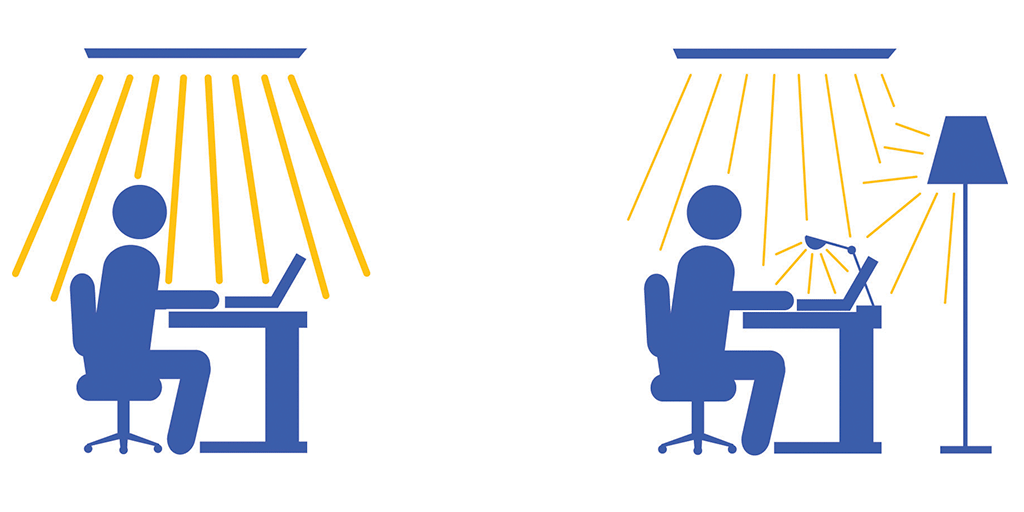 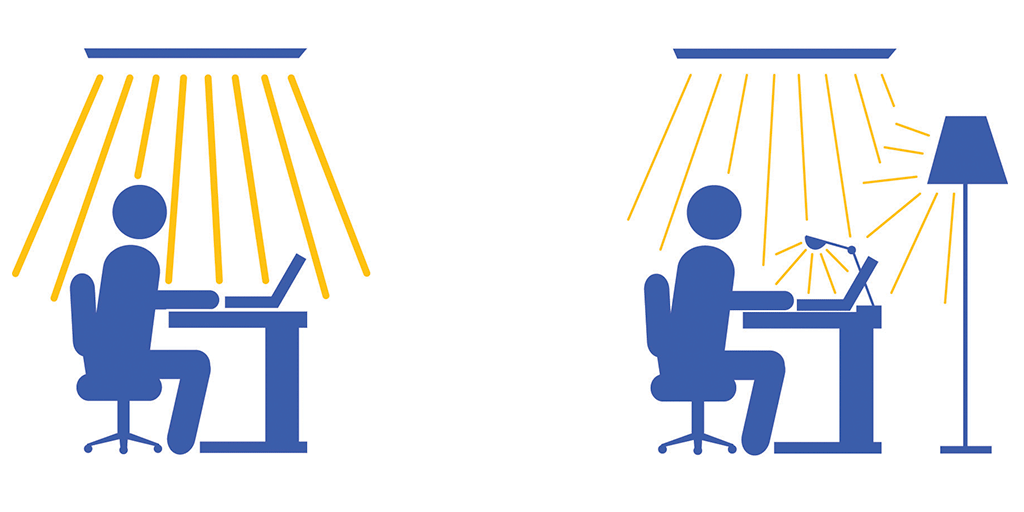 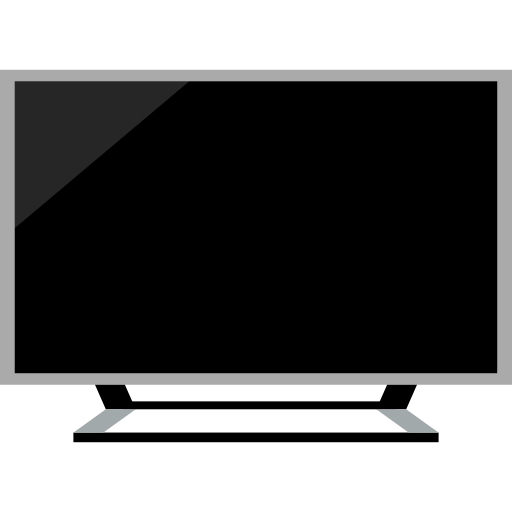 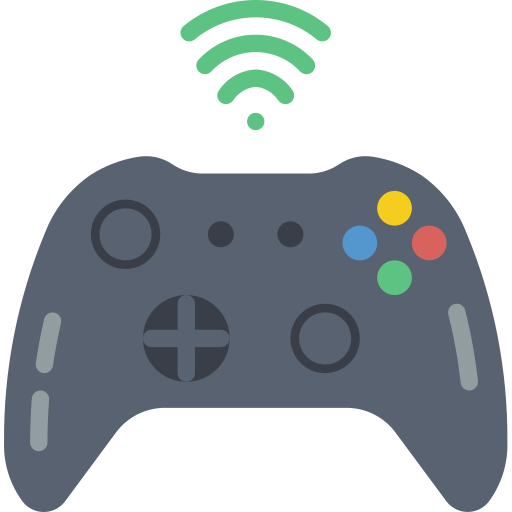 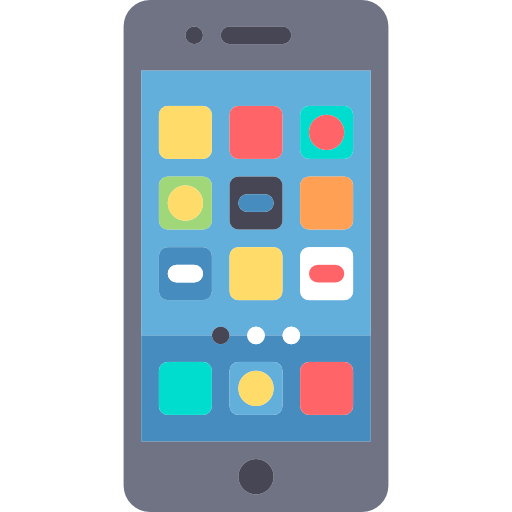 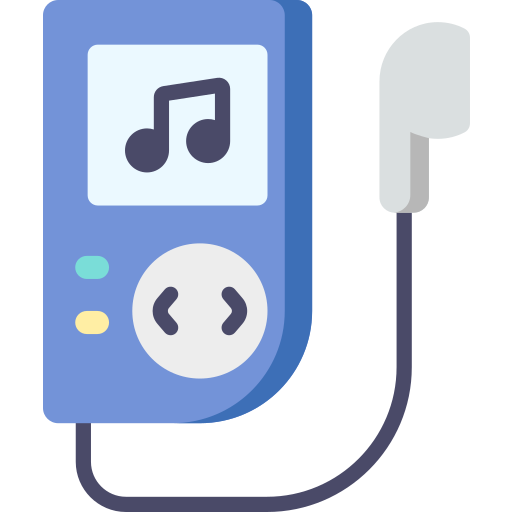 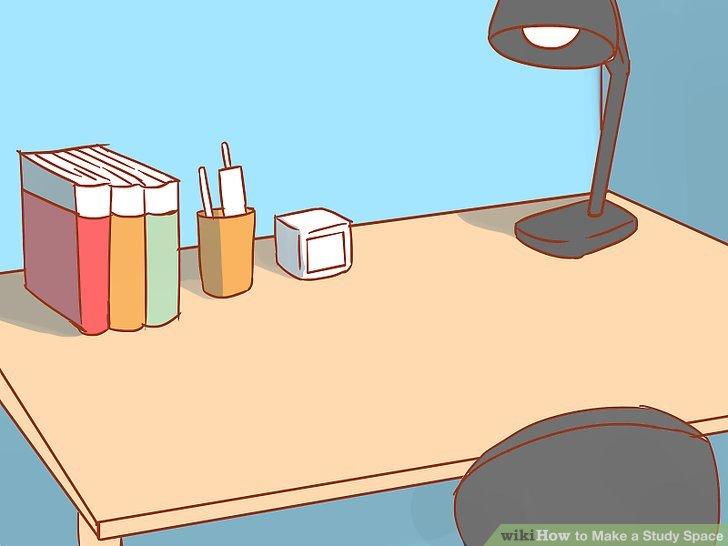 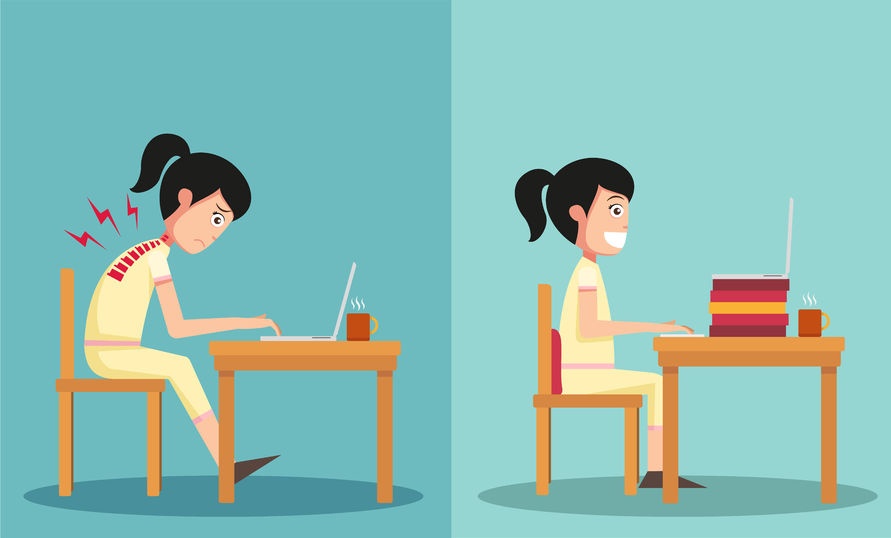 OBJETIVO!
Identificar y nombrar colores en inglés para hacer agrupaciones usando objetos  que se encuentran en casa.
TABLE OF CONTENTS
01
03
02
INICIO
DESARROLLO
CIERRE
Revisar el nombre de los colores
Ejercicios
Agrupar objetos
Inicio
01
Recuerdas estos 6 colores
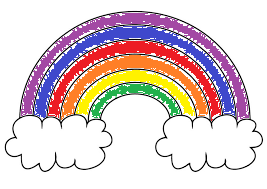 WHAT COLOR IS IT?
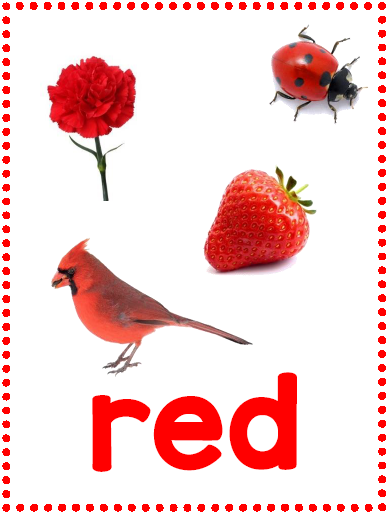 WHAT COLOR IS IT?
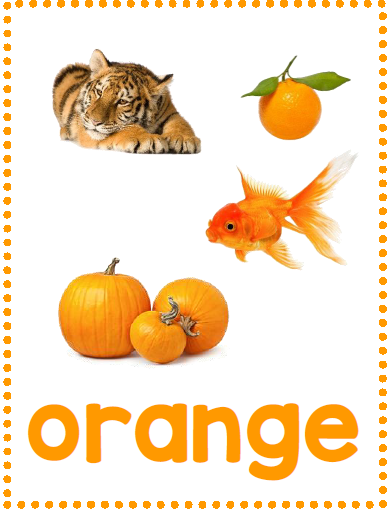 WHAT COLOR IS IT?
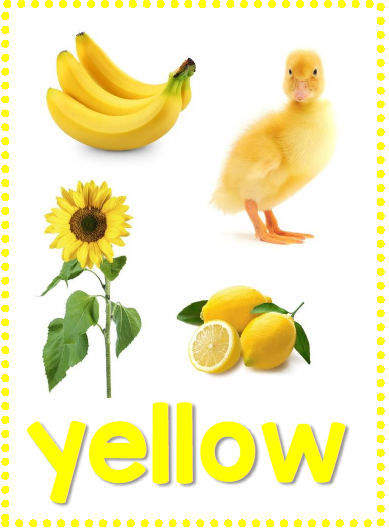 WHAT COLOR IS IT?
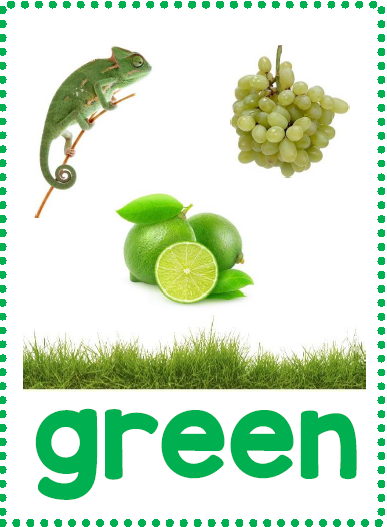 WHAT COLOR IS IT?
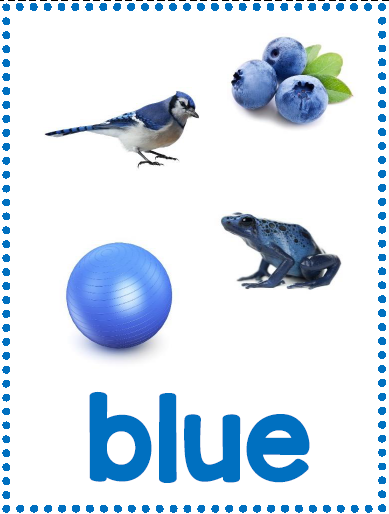 WHAT COLOR IS IT?
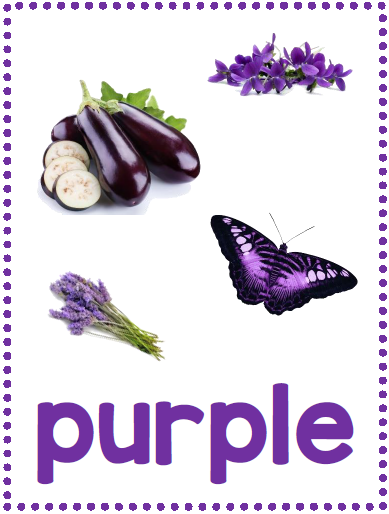 LET’SPRACTICE
02
DESARROLLO
WHAT COLOR IS IT?
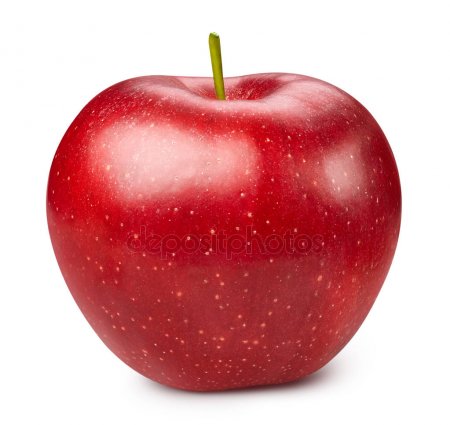 RED
BLUE
WHAT COLOR IS IT?
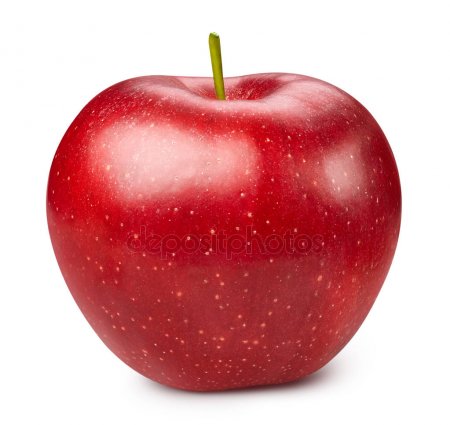 RED
WHAT COLOR IS IT?
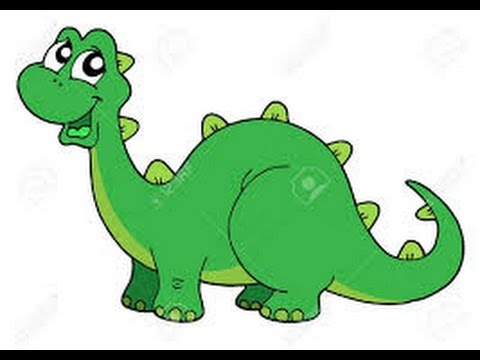 YELLOW
GREEN
WHAT COLOR IS IT?
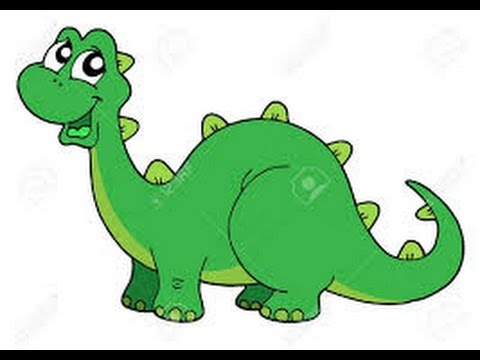 GREEN
WHAT COLOR IS IT?
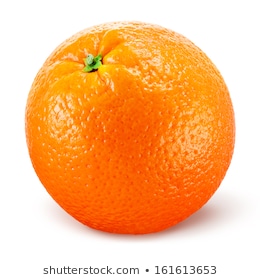 ORANGE
PURPLE
WHAT COLOR IS IT?
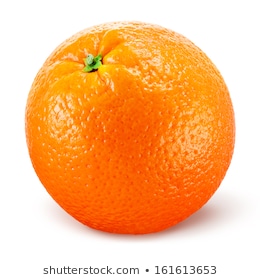 ORANGE
WHAT COLOR IS IT?
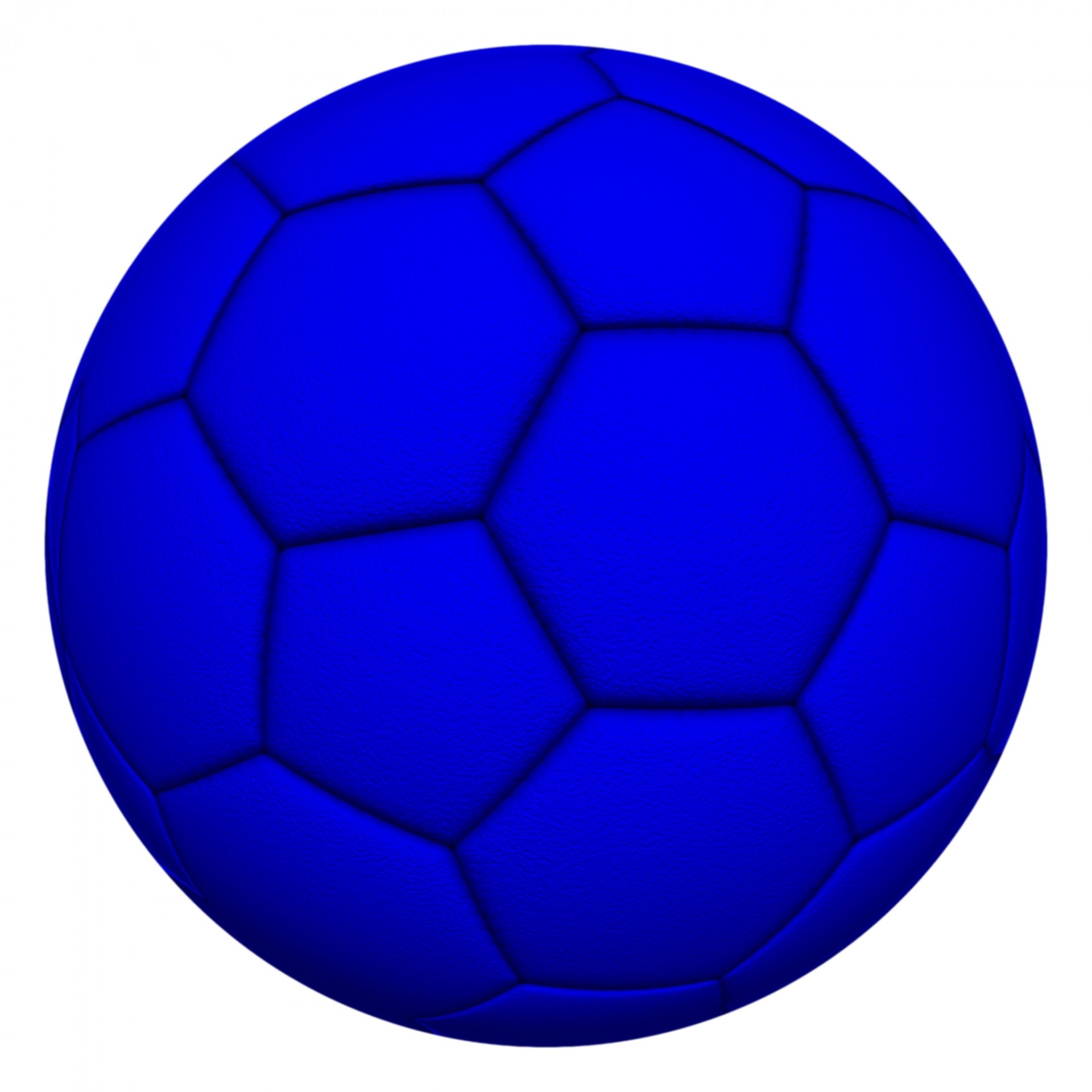 BLUE
WHAT COLOR IS IT?
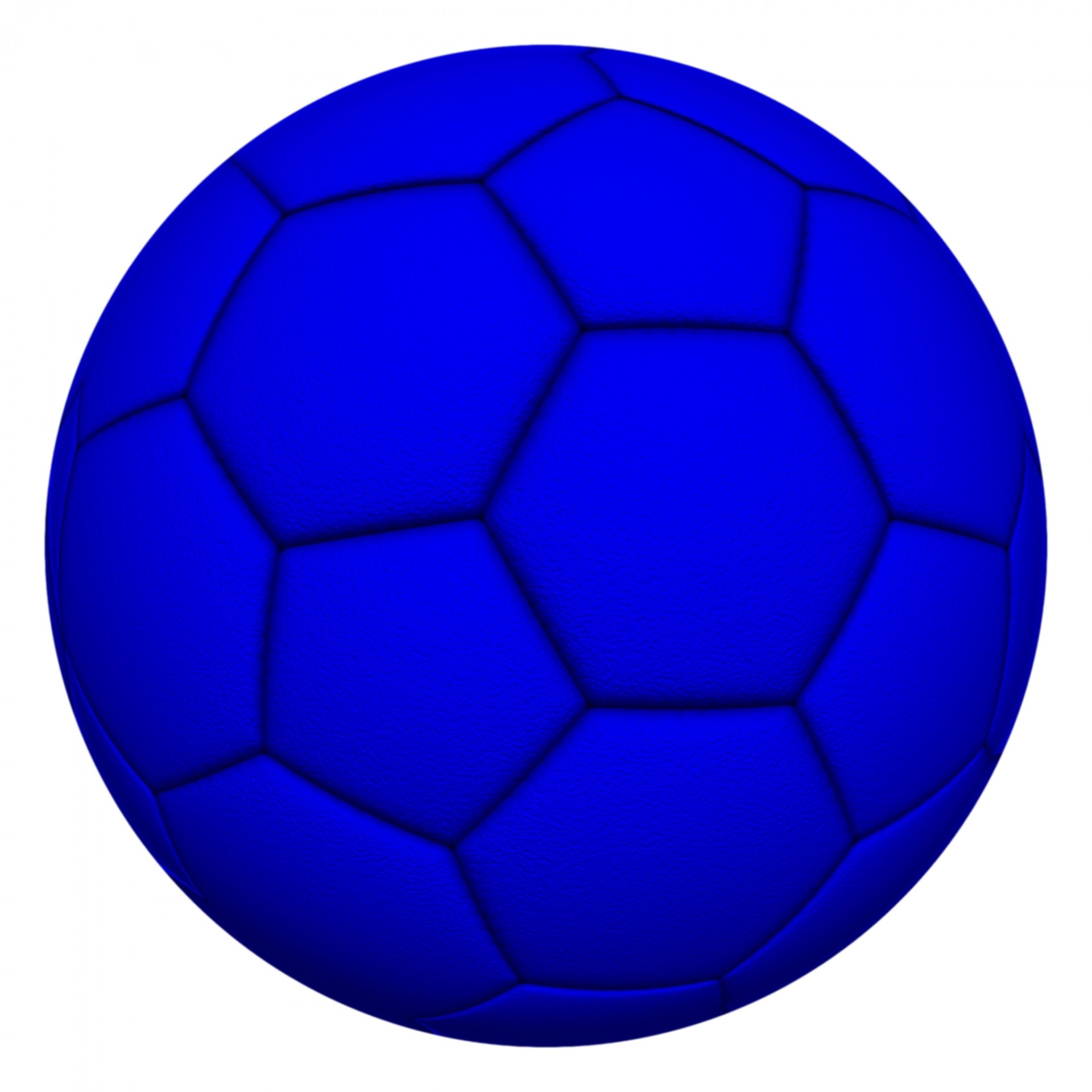 GREEN
BLUE
AWESOME WORK
MATERIALS
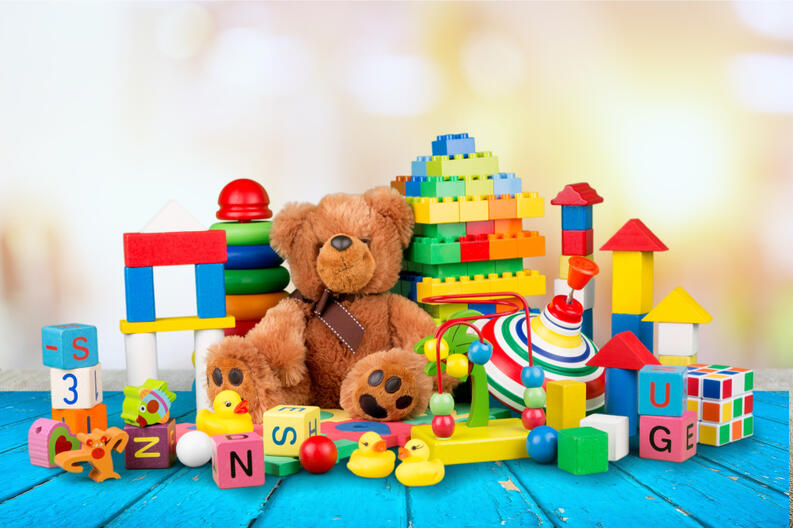 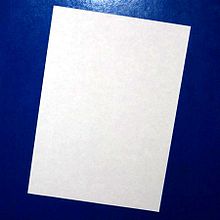 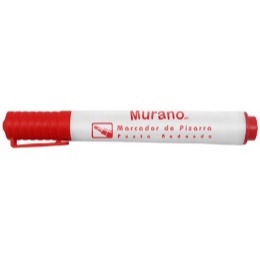 INSTRUCTIONS
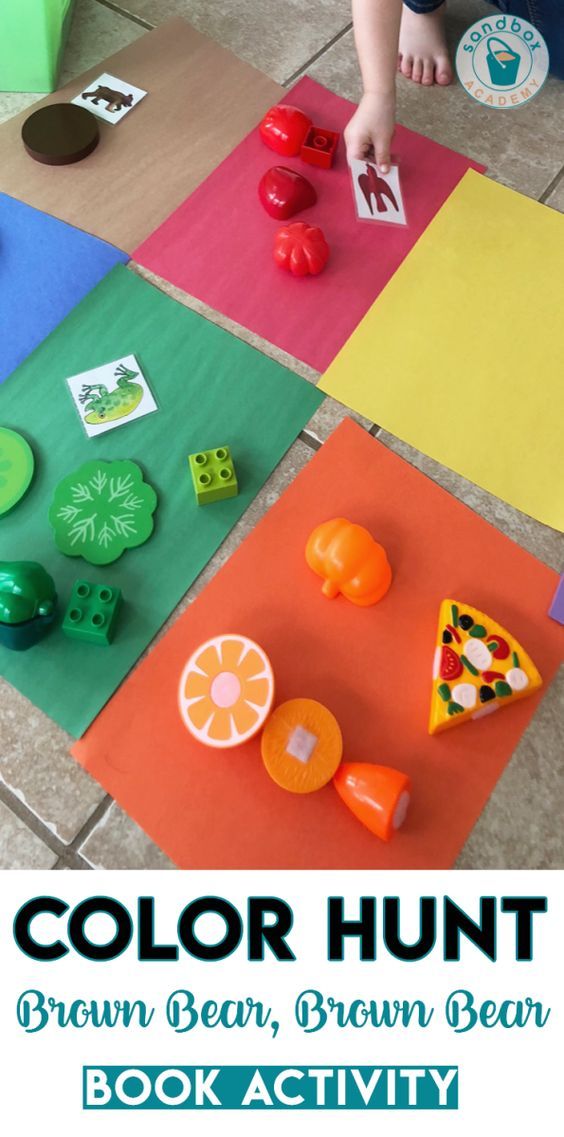 03
CIERRE
WHAT COLORS DID WE SEE TODAY?
ORANGE
RED
YELLOW
COLORS
BLUE
GREEN
PURPLE
Good job!
No olvides enviarme la foto o video del trabajo que realizaste hoy
+569  33009617